Tema nr. 2. Terminologia farmaceutică: concepte de bază şi lexic de uz
Plan
1. Remedii (средство), medicamente (лекар-ство), forme terapeutice
2. Сlasificarea ATC a medicamentelor, aprobată de OMS
3. Procesele și aparatele principale în industria farmaceutică
/46
1
1. Remedii, medicamente, forme terapeutice
Remediu – средство, лекарственное средство - фармакологическое средство для применения c целью лечения, предупреждения или диагностики заболевания 
Medicament – лекарство
Stări morbide – болезненные состояния
Sugestia – внушение
Conștiințа – сознание
Voințа – воля
în stare de veghe sau în stare hipnotică - в сознательном или гипнотическом состоянии
Remedii sunt considerate toate mijloacele capabile să acţioneze favorabil asupra organismului, producând vindecarea sau prevenirea unei boli; ele pot fi grupate în: 
remedii fizice: 
diferiţi agenţi fizici utilizaţi pentru combaterea anumitor stări morbide, astfel sunt razele solare, căldura, razele ultraviolete, ultrasunetele, razele X, curentul electric de diferite tensiuni, tratamentele balneoterapeutice;
remedii psihice: 
sugestia - Influență exercitată asupra conștiinței și voinței  cuiva (în stare de veghe sau în stare), folosită în tratarea unor tulburări neuropsihice., 
hipnotismul, 
“trainingul-autogen” (antrenament);
remedii chimice 
sunt cele mai utilizate şi sunt cunoscute sub denumirea de medicamente, forme farmaceutice care se administrează bolnavului pe diferite căi: generală (sau sistematică) şi locală (sau topică).
/46
2
Terminologie
remediu farmacologic – substanţa sau amestec de substanţe cu acţiunea farmacologică bine determinată, este obiectul cercetărilor clinice.
Remediu medicamentos – remediu farmacologic autorizat de organele respective pentru administrare în terapia, profilaxia sau diagnosticarea maladiilor la oameni şi animale.
Remediu medicamentos toxic (venena) – remediu ce acţionează farmacodinamic foarte energic asupra organismului în cantităţi mici, de ordinul miimilor (?) sau zecimilor de miimi (??) de gram. La supradozare poate provoca efecte toxice, iar în doze exagerate – moartea. 
Remediu medicamentos puternic activ (separanda) – remediu ce exercită asupra organismului o acţiune farmacodinamică energică în cantităţi de ordinul sutelor sau zecilor părţi de gram, iar dacă depăşeşte doza maximă – poate cauza accidente grave.
Remediu medicamentos anodin (Fără importanță sau valoare; fără urmări) (безвредный) (adinamic) – remediu ce acţionează asupra organismului farmacodinamic în cantităţi mai mari, chiar de ordinul gramelor, fără a produce tulburări grave.
Remediu medicamentos cu acţiune stupefiantă (stupefiant) – remediu ce provoacă starea de   euforie a organismului, iar după administrare repetată poate provoca deprinderea, ducând la toxicomanie.
/46
3
Remediu medicamentos
Caracteristica remediului medicamentos
După activitate farmacologică
După compoziție
Venena  Separanda  Anodină
Materie de plante medicinale
Substanță medicamentoasă
După origine
După proprietăți fizice
Solide
Lichide
Semisolide
Găzoase
Naturale
Semisintetice
Sintetice
/46
4
Terminologie
Substanţa medicamentoasă – remediu medicamentos ce prezintă un compus chimic individual, o substanţă  biologică sau un extractiv.
LEGE Nr. 1409 din  17.12.1997 cu privire la medicamente: substanţă medicamentoasă (activă) - substanţă biologic activă, de origine naturală, sintetică sau biotehnologică, utilizată pentru fabricarea sau prepararea medicamentelor;
Produs vegetal medicamentos (drog) – produs vegetal autorizat de organele respective pentru aplicare în practica medicală.
Substanţa auxiliară (excipient) – substanţa aditivă, necesară la prepararea formelor medicamentoase.
Forma medicamentoasă – unitate dialectică a substanţei medicamentoase şi a substanţelor auxiliare, exprimată prin starea accesibilă a remediului medicamentos sau a produsului vegetal medicamentos, comodă pentru administrare, prin care se manifestă acţiunea terapeutică scontată, lipsită de efecte secundare.
/46
5
Terminologie
Medicament (lat. medicamentum) sau agent terapeutic - orice substanţă sau amestec de substanţe utilizate pentru tratarea, ameliorarea sau prevenirea unei boli sau a tulburărilor funcţionale la om sau animale.
OMS (engl. WHO – World Health Organisation): “orice substanţă sau asociere de substanţe care modifică un proces fiziologic sau patologic, în beneficiul celui care-l foloseste”.
OMS: “orice substanta sau combinatie de substante care poate fi administrata la om sau animale în vederea stabilirii unui diagnostic sau a restaurarii, corectarii sau modificarii functiilor fiziologice”. 
LEGE Nr. 1409 din  17.12.1997 cu privire la medicamente: medicamente (produse medicamentoase) - substanţe sau amestecuri de substanţe autorizate, în modul stabilit, spre fabricare, import, export şi utilizare, pentru a trata, atenua, preveni, diagnostica o boală, o stare fizică sau psihică anormală ori simptomele lor la om sau animal, precum şi pentru a restabili, corija şi modifica funcţiile organice ale acestora.
/46
6
Remediu farmacologic
Toxic (venena)
Puternic activ (separanda)
Anodin
Relații de bază dintre termeni în tehnologia medicamentelor
Remediu medicamentos
Chimică 
Biologică
Semisintetică
Substanța 
medicamentoasă
Stabilizator
Antioxidant 
Prolongare, etc.
Substanță auxiliară
Forma medicamentoasă
Pulbere 
Comprimate
Pilule
Granule
Infuzii
Unguent
Supozitoare 
Soluții
Emulsii
Suspenzii, etc.
Medicament
Ambalaj
/46
7
Schema relaţiilor reciproce ale termenilor farmaceutici
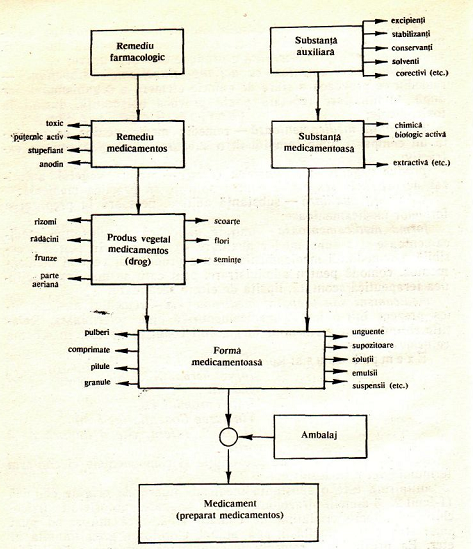 /46
8
Ciclul complet de elaborare a formelor medicamentoase finite include următoarele 5 etape principale:
1. Cercetarea şi elaborarea tehnologiei substanţei medicamentoase şi a metodelor controlului analitic

2. Elaborarea conţinutului formei medicamentoase şi tehnologiei de preparare ale acesteea, cercetările farmacologice ale substanţei şi a produsului finit

3. Standardizarea şi metrologia, stabilirea termenului de valabilitate, elaborarea documentaţiei tehnice de normare la substanţă şi la forma medicamentoasă

4. Studierea clinica a medicamentului

5. Realizarea în producere.
/46
9
La elaborarea medicamentului, substanţele utilizate în scop farmaceutic se mai numesc substanţe farmaceutice sau materii prime farmaceutice.
Materii prime farmaceutice după originea sa se impart în 3 categorii:
Naturale (minerale, vegetale, animale)
De semisinteză (presupune transformarea parţială a unei molecule de origine naturală pentru obţinerea unui nou compus chimic.)
De sinteză
/46
10
Materiile prime folosite în producerea medicamentelor se împart în 3 categorii
substanţe medicamentoase, care prezintă o acţiune determinată asupra organismului, numită acţiune farmacologică (efect terapeutic);

2. substanţe auxiliare, inerte din punct de vedere farmacologic (deci fără acţiune terapeutică), având rolul de a transforma substanţa medicamentoasă în forma farmaceutică şi a o transporta la locul de acţiune; 

3. materiale şi recipiente de condiţionare-ambalare, care servesc la închiderea formei farmaceutice într-un recipient, asigurând astfel protecţia, stabilitatea şi eficacitatea, până în momentul utilizării, facilitatea de administrare şi informare asupra medicamentului.
/46
11
Toate etapele, faze de elaborare a medicamentului se numesc operaţiile farmaceutice (OF).
/46
12
Aşadar, medicamentul este rezultatul unui proces tehnologic complex, în care substanţele medicamentoase sunt transformate, cu ajutorul  substanţelor auxiliare adecvate, prin operaţii farmaceutice, în forma farmaceutică corespunzătoare, care este introdusă într-un recipient de condiţionare şi ambalaj specific
/46
13
Forma farmaceutică reprezintă modul de condiționare a medicamentului. 
Clasificare (după 3 criterii): 
1. În funcție de locul unde este produs:
produse în farmacii - Magistrale sau Oficinale (oficina – sala de deservire a populaţiei)

produse în fabrici de medicamente - Industriale
/46
14
produse în farmacii - Magistrale sau Oficinale (oficina – sala de deservire a populaţiei)
Medicamentele MAGISTRALE sunt produse care se prepara in farmacie la cerere pe baza de reteta (prescriptie medicala) care este individualizata pentru fiecare pacient. Medicamentele magistrale se prepara in cantitati mici au o durata de pastrare mica si sunt destinate utilizarii imediate. Datorita dezvoltarii industriei de medicamente se apeleaza din ce in ce mai putin la formulele magistrale. Exista numeroase afectiuni pentru care se pot utiliza preparatele magistrale cele mai frecvente sunt: afectiuni ale mucoasei bucale probleme dermatologice afectiuni ginecologice.

Medicamentele OFICINALE sunt produse care se prepara, in farmacie, dupa o formula bine stabilita si care este inscrisa in farmacopee. Se prepara in cantitati mai mari din care se pot face diviziuni si se pot elibera si fara prescriptie. Aceste preparate au o durata de pastrare mare si o larga utilizare. De asemenea, pot intra in formula unor preparate magistrale. Dintre produsele oficinale, frecvent sunt folosite: apa oxigenata, tinctura de iod, alcoolul iodat 1%, mixtura mentolata etc.
/46
15
2. În funcție de calea de administrare:
1. Forme cu administrare enterală – prin tractul degestiv:
peroral (prin îngheţire),
sublingual - plasarea sub limba, rectală
2. Forme cu administrare parenterală includ calea:
 intravasculară (intravenoasă şi intraarterială), 
intramusculară, 
subcutanată (sub piele).   
3. Alte căi de administrare: 	inhalaţii, 
	electroforeză, 
	aplicarea medicamemntului pe piele sau mucoase, etc.
энтеральное введение - введение препарата внутрь:
 через рот (per os), или перорально; 
под язык (sub lingua), или сублингвально; 
в прямую кишку (per rectum), или ректально. 
Парентеральный путь – это различные виды инъекций.
/46
16
3. În funcție de starea de agregare:
/46
17
Solide:
1. Pulberi - obținute prin fragmentarea fină a medicamentului 
Avantaje: suprafață mare de contact; permit amestecul omogen
Dezavantaje: conservare dificilă; la administrarea nu se poate evita gustul neplăcut; nu se pot administra substanțe higroscopice (rețin multă apă).

Clasificare: 
În funcție de compoziție: 
Simple 
Compuse
Sarcina nr. 2.  Prezentați a câte 3 exemple de pulberi simple și pulberi compuse. Termen – 27 februarie
În funcție de origine:
    - Naturale:
Vegetale – specii
Animale – pulberi de organ (hipofiză, tiroidă)
Minerale – săruri (NaHCO3, CaCO3, etc.)
     - Sintetice
/46
18
Clasificarea pulberilor
În funcție de dozarea formei de prezentare: 
     - Nedivizate – pulberi la borcan cu o linguriță sau unitate de măsură
     - Divizate: 
Plicuri (SMECTA) – minim 200mg
Capsule
În funcție de organul țintă:
- Uz intern
 - Uz extern: 
Sarcina nr. 3. Prezentați a câte 3 exemple de pulberi nedivizate, pulberi divizate, pulberi de uz intern și pulberi de uz extern. Termen – 27 februarie
/46
19
Solide:
2. Capsule - invelișuri pentru pulberi, dar la care se pot adăuga lichide, substanțe higroscopice.
Clasificarea: 
Amilacee (Care conține sau care este constituit din amidon)

Gelatinoase: 
Operculate – 2 cilindri cu capete rotunjite (капсулы цилиндрической формы с полусферическими концами, состоящие из двух частей, которые входят одна в другую, не образуя зазоров)
Perle – perete continuu
/46
20
Solide
3. Pilule, comprimate, granule: obținute prin modelare și presare, cu adaos de excipienți, acoperite sau nu, de înveliș
 Excipienți: substanță fără acțiune farmacologică (talc, cretă):
Volum
Dezagreganți (pentru efervescență  (выделение газов)= ac. citric, NaHCO3)
Edulcoranți (подсластители) și aromatizanți
Coloranți, etc.
Pilule - formă farmaceutică obținută în farmacie (dezavantaj – dozare inexactă)
Comprimate - formă farmaceutică obținută în industrie
Granule - formă farmaceutică obținută prin presare; au dimensiuni mici și mult zahăr; se folosesc în pediatrie, homeopatie
/46
21
Comprimate
Avantaje: 
Dozare exactă; dimensiuni mici, costuri foarte mici
Pot fi realizate în diverse forme și culori; se pot inscripționa
Dezavantaj: dozare standardizată

Tipuri de comprimate: 
 Drajeu
Efervescente
Administrare parenterală (?)– prezente în sticle; se dizolvă cu soluția fiziologică sterilă
Administrare externă - Cloramina
Administrare vaginală
Administrare subcutanată (sub piele) 
Retard – cu absorbție întârziată prin poziționare în mozaic sau straturi a substanței active
/46
22
Alte forme solide:
Pastile – de forma unei tablete sau a unei bomboane rotunde, pentru supt, cu conținut crescut în zahăr

Supozitoare – pentru mucoase; excipient: unt de cacao; cele mai folosite: 
Rectale
Intravaginale 
- Creioane
Nazale
Hemostatice  кровоостанавливающие (CaSO4)
Cu azotat de Ag – dezinfectant


Sarcina nr. 4. prezentați a câte 3 exemple de comprimate efervescente, drageuri, comprimate retard sau prolongate, pastile. Termen – 27 februarie

Sarcina nr. 5. Prezentați a câte 3 exemple de comprimate din grupa venena, separanda și anodine, cu indicarea conținutului substanței active și imaginea ambalajului cu inscripția respectivă. Termen – 27 februarie
/46
23
Forme farmaceutice semisolide:
1. Unguente: 
Excipienți caraceristici (mediu de dispersie):

Naturali:
Solizi – parafină, ceară galbenă, albă, untură de porc
Semisolizi – lanolină; vaselina albă
Lichizi – ulei de floarea soarelui, soia, pește

Sintetici: 
Silicon, etc.
/46
24
Forme farmaceutice semisolide:
Tipuri de unguente: 
Suspensie – faza dispersată este solidă
Emulsie – 2 lichide nemiscibile: 
Apă în ulei
Ulei în apă
2. Săpunuri medicinale – săruri de acizi grași cu NaCl (solid) sau KCl (lichid)
3. Liniment – aplicate prin frecție (втирание), etc.
/46
25
Forme farmaceutice lichide:
1. Apoase – au ca solvent apa (distilată, sterilă)
2. Alcoolice
3. Uleioase 

Forme farmaceutice gazoase
Aerosoli
Mediul de dispersie – lichid volatil
Faza dispersată: 
Particule de lichid = cețuri
Particule solide = fumuri
Gaze anestezice
/46
26
Este important că, în afară de aceste forme farmaceutice, medicamentul include şi formele farmaceutice utilizate ca placebo.

	Placebo (it. – plăcere, de a plăcea) – este un produs lipsit de efecte farmacodinamice obiective, care are uneori o eficacitate terapeutică datorită sugestiei (pacienţii cred că primesc un tratament activ). Proba cu placebo este obligatorie în cercetarea efectelor medicamentelor noi şi stabilirea valorii lor terapeutice.
/46
27
DENUMIRI ŞI CLASIFICĂRI DE MEDICAMENTE
La baza denumirii medicamentelor se află structura lor chimică. 
În conformitate cu nomenclatura propusă de OMS, orice medicament posedă denumire comună internaţională (DCI). 
DCI sau denumirea nepatentată se utilizează ca proprietate obştească, fără limitări, deoarece nimeni nu este proprietar al dreptului de utilizare a acestor denumiri. 
Aceste denumiri se stabilesc de către comisiile pentru nomenclatură la nivel naţional sau internaţional. 
Denumirile medicamentelor se aprobă de către OMS în rezultatul unei analize minuţioase a cererilor parvenite de la producători după ce ele se publică în revista “WHO Drug Information” (Informaţia OMS despre medicamente).
/46
28
Medicamentele se clasifică în două grupe: originale şi generice
 Medicament original (brand) – medicament nou care a fost înregistrat și a apărut pe piaţa farmaceutică mondială pentru prima dată. Atât substanţa activă cât şi denumirea medicamentului original reprezintă obiect al proprietăţii intelectuale şi sunt protejate de reproducere prin patent pentru o perioadă îndelungată.
Medicamentul generic (generic) – este medicamentul reprodus în baza celui original după expirarea termenului de valabilitate al patentului, care conţine acelaşi principiu activ, în aceiaşi doză şi formă farmaceutică ca şi preparatul original.
(Оригинальные лекарственные препараты и дженерики, )
Оригинальный препарат – новое лекарственное средство, которое было впервые синтезировано и прошло полный цикл исследований. Действующее вещество такого препарата защищено исключительными правами на производство (патентом) сроком от 5 до 20 лет. На разработку, длительные клинические испытания, производство и внедрения на рынок оригинального средства затрачиваются значительные материальные ресурсы, что объясняет его высокую стоимость. 
Дженерик – воспроизведенное лекарственное средство, которое поступило в обращение на рынок по истечении срока исключительных патентных прав на оригинальное лекарственное средство. Другими словами - это препарат, который содержит то же действующее вещество, что и оригинальный препарат.
/46
29
Sarcina nr. 6
Prezentați 3 exemple de denumiri de brand și de analog generic cu prezentarea imaginii cu componența medicamentelor.
Termen – 06 martie
/46
30
2. Сlasificarea ATC a medicamentelor, aprobată de OMS
Sistemul A.T.C. (anatomic-terapeutic-chimic) 
Principiul de ordonare în cadrul acestui sistem are în vedere următoarele criterii: 
locul de acţiune a medicamentului (Anatomic);
tipul de acţiune a medicamentului (Terapeutic);
identitatea chimică a medicamentului (Chimic).

În funcţie de aceste trei categorii medicamente au fost repartizate în cinci niveluri:
- nivelul I: formaţiunea anatomică (codificare cu majuscule latine) - 14 grupe notate cu A, B, C, D, G, H, J, L, M, N, P, R, S, V;
- nivelul II: grupa terapeutică (codificare cu cifre arabe);
- nivelul III: subgrupa terapeutică (codificare cu majuscule latine);
- nivelul IV: clasa chimică (codificare cu majuscule latine);
- nivelul V: subclasa chimică (codificare cu cifre arabe);
Анатомо-терапевтическо-химическая классификация — международная система классификации лекарственных средств. Используются сокращения: латиницей АТС (от Anatomical Therapeutic Chemical) или русское: АТХ (анатомо-терапевтическо-химическая). Полное английское название — Anatomical Therapeutic Chemical Classification System; по-русски часто пишут сокращённо — Анатомо-терапевтическая классификация. 
Основное назначение ATC — представление статистических данных о потреблении лекарственных средств. 

АТС подразделяет лекарственные средства на группы, имеющие 5 различных уровней: 
1. анатомический орган или система;
2. терапевтические группы;
3. Терапевтические подгруппы;
4. Химические классы
5. Химические подклассы
/46
31
Cele 14 grupe de la nivelul I cuprind medicamente pentru:
1.  A. Tractul digestiv şi metabolism:
Код A: Препараты, влияющие на пищеварительный тракт и обмен веществ 
2. B. Sânge şi organe hematopoetice
Код B: Препараты, влияющие на кроветворение и кровь 
3. C. Sistemul cardiovascular
Код C: Препараты для лечения заболеваний сердечно-сосудистой системы 
4. D. Preparate dermatologice
Код D: Препараты для лечения заболеваний кожи
/46
32
Cele 14 grupe de la nivelul I cuprind medicamente pentru:
5. G. Aparatul genito-urinar şi hormonii sexuali
Код G: Препараты для лечения заболеваний урогенитальных органов и половые гормоны
6. H. Preparate hormonale sistemice (fără hormoni sexuali)
Код H: Гормональные препараты для системного использования (исключая половые гормоны)
7. J. Antiinfecţioase de uz sistemic
Код J: Противомикробные препараты для системного использования
8. L. Anticanceroase şi imunomodulatoare
Код L: Противоопухолевые препараты и иммуномодуляторы
/46
33
Cele 14 grupe de la nivelul I cuprind medicamente pentru:
9. M. Sistemul musculo-scheletic
Код M: Препараты для лечения заболеваний костно-мышечной системы 
10. N. Sistemul nervos
Код N: Препараты для лечения заболеваний нервной системы
11. P. Produse antiparazitare
Код P: Противопаразитарные препараты, инсектициды и репелленты
12.R. Aparatul respirator
Код R: Препараты для лечения заболеваний респираторной системы
/46
34
Cele 14 grupe de la nivelul I cuprind medicamente pentru:
13. S. Organe senzitive
Код S: Препараты для лечения заболеваний органов чувств 
14. V. Varia
Код V: Прочие лекарственные препараты
alte produse: pentru tratamentul alcoolismului, antidot, chelatori de fier;
produse pentru diagnostic;
dietetice;
preparate nutrivite;
produse fără acţiune terapeutică
/46
35
Exemplu:
C24H40O4
A 05 AA 01 – Lithofalk (acid chenodesoxicolic)
(Хенодезоксихолевая кислота — кислота из группы жёлчных кислот)
A - Nivel I nivelul anatomic. A -preparatele pentru tract digestiv și metabolism.
05 - Nivel II nivelul terapeutic. 05 - preparatele pentru terapia biliară și hepatică.
Nivelul III – subgrupa chimică: reprezintă clasificarea în funcție de structura chimică.
Nivel IV - nivelul structurii chimice. 
	AA - preparatele care au efect numai în terapia biliară și conțin acizi biliari.
Nivel V - nivelul substanței chimice. 
	01 -  acid chenodesoxicolic.
/46
36
Cele 14 grupe de la nivelul I cuprind medicamente pentru:
Aspirina  (acid  acetilsalicilic)- C6H4(OOCCH3)CO2H
	cod ATC: N 02 BA 01
este un medicament antiinflamator non-steroidian din familia salicilaților, folosit în general ca un analgezic minor, ca antipiretic, sau ca antiinflamator. 
Numele de Aspirin reprezintă denumirea sub care compania Bayer din Germania


N semnifică acțiunea medicamentului asupra sistemului nervos02 reprezintă grupa analgezicelor cu efect asupra sistemului nervos - efectul lor terapeutic fiind analgeziaB reprezintă subgrupa analgezicelor cu efect antipireticA încadrează medicamentul la substanțe cu structură chimică de derivat de acid salicilic01 semnifică substanța chimică: acid acetilsalicilic
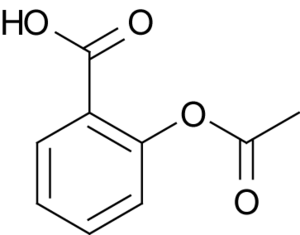 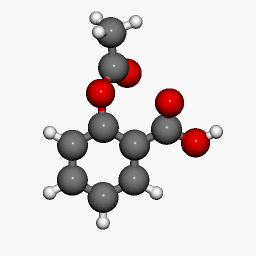 /46
37
Cele 14 grupe de la nivelul I cuprind medicamente pentru:
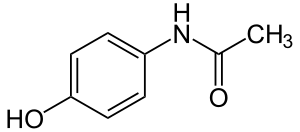 Paracetamolul - cod ATC: N 02 BE 01


N - acțiunea medicamentului asupra sistemului nervos02 - grupa analgezicelor cu efect asupra sistemului nervos - efectul lor terapeutic fiind analgeziaB - reprezintă subgrupa analgezicelor cu efect antipiretic (reduce febra)E - încadrează medicamentul la substanțe cu structură chimică anilidică01 - semnifică substanța chimică: para-acetaminofen
C₈H₉NO₂
/46
38
Sarcina nr. 7
Prezentati 3 medicamente după clasificarea ATC si explicati semnificația părților componente ale codului ATC 
Представьте 3 препарата в соответствии с классификацией АТС и объясните значение составных частей кода АТС.
TERMEN: 06 martie
/46
39
3. Procesele și aparatele principale în industria farmaceutică. Regulamentul industrial
Procesele principale în industria farmaceutică, în dependenţă de legităţile principale,  se clasifică în:
-procese mecanice – sunt legate de prelucrarea corpurilor solide
- procese hidrodinamice – care se supun legilor specifice pentru substanţe lichide
- procese termice – care se supun legilor de schimbul termic
- procese frigorifere – se supun legilor temperaturilor joase
-procese de difuziune – se supun legilor de difuzie
- procese chimice – se supun legităţilor de transformare a substanţelor.
/46
40
Procesul de producere este format din etape de producere. 
Etapele de producere sunt formate din operaţii tehnologice. 
Procese tehnologice pot fi periodice (discontinue), continue sau semicontinue. 
Procese continue au un şir de avantaje, deoarece permit implementarea mecanizării şi automatizării, ceea ce contribuie la diminuarea lucrului individual.
/46
41
Aparatul – este o instalație în care asupra produsului sau a materialelor primite se efectuează o acțiune, care este însoțită de schimbările proprietăților fizico-chimice sau ale stării agregative (percolatoare, uscătorii, destilatoare etc.). 
În aparate au loc procese de difuziune, de căldură, cele chimice etc. 
Partea principală a fiecărui aparat este camera de lucru, în care materia primă sau produsele sunt prelucrate sub acțiunea factorilor fizico-chimici sau biologici.
/46
42
Regulamentul industrial
Regulamentul reprezintă un ansamblu de reguli care determină ordinea funcțiilor întreprinderii farmaceutice cu scopul de a livra producția finite. Regulamentul industrial este alcătuit din următoarele părți componente (12):
1. Caracteristica produsului finit. Ea include denumirea aprobată, modul principal de administrare a produsului, informația despre avizele de producere, descrierea succintă a proprietăților produsului, aspectul și forma ambalajului. 
Referitor la forma medicamentoasă, se indică:
	1. Denumirea formei (?)
	2. Conținutul preparatului – al substanțelor active și al celor auxiliare într-o unitate
	3. Descrierea aspectului exterior al formei medicamentoase, caracteristice principale
	4. Informaţia deplină (formule, masa molecular relativă, etc.) despre fiecare substanţă ce intră în componenţa medicamentelor.
	5. Informaţia farmacoterapeutică despre utilizarea în practica medicală (indicaţii şi contraindicaţii).
/46
43
2. Schema chimică de producere. Se aplică în cazul preparatelor sintetice şi chimico-farmaceutice.
3. Schema tehnologică de producere. Include descrierea exactă a tuturor lucrărilor  şi operaţiunilor  de producer pe etape şi operaţii tehnologice.
4. Produse intermediare, materie primă şi materiale. Se prezintă datele ce stabilesc cerinţele faţă de materia primă, produse intermediare, toate materiale necesare pentru producere.
/46
44
5. Schema aparatelor de producere şi specificarea utilajului. În afara de indicarea  listei ale acestora, se indică numărul lor, materialele din care sunt confecţionate, volumul aparatelor, formei, etc.
6. Descrierea procesului tehnologic. Se face pe tape, în concordanţă cu operaţiile realizate. Se desriu clar metodele şi condiţiile de încărcare a materiei prime, ordinea şi condiţiile de efectuare a procesului, caracterul şi timpul încălzirii, amestecării, răcirii, cantitatea produsului obţinut la fiecare etapă şi randamentul, etc.
7. Deşeurile de producţie, resturi tehnologice, utilizarea şi dezintoxicarea lor. Se acordă o mare atenţie la întrebarea utilizării maximale şi complexe a deşeurilor. Se descrie ordinea şi modalitatea neutralizării deşeurilor toxice.
/46
45
8. Controlul producţiei. Se asigură un control la fiecare etapă cu indicarea locului unde se ia proba pentru analiză în schema tehnologică. Se descriu parametrii de control şi metode de analiză.
9. Tehnica securităţii, securitatea antiincendiară. Se specifică locurile sau etapele cele mai periculoase  şi se descriu procedee de prevenire sau de lichidare ale acestora.
10. Lista instrucţiunilor de producere. Ele descriu mai detaliat unele operaţii de lucru, reguli de exploatare a aparatelor, etc.
11. Normativele tehnico-economice. Se indică randamentul la fiecare etapă, normele specifice de consum,  cheltuielile, etc.
12. Materiale informative. Includ diferite anexe, care uşurează perceperea procesului de producere.
/46
46